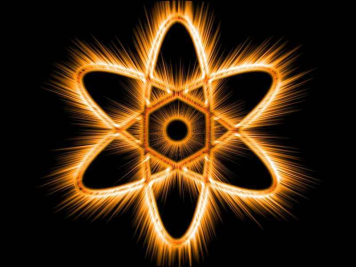 Клеточное ядро
Основные положения современной клеточной теории
Клетка – основная единица строения и развития всех живых организмов. 

 Клетки всех организмов сходны по строению и химическому составу. 

 Размножение клеток происходит путем их деления. 

 По наличию ядра клетки делятся на прокариоты и эукариоты.
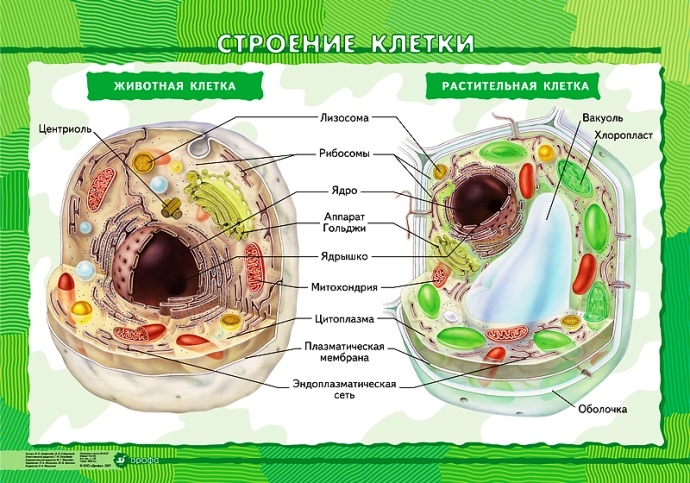 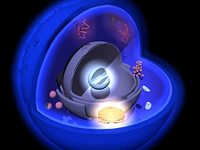 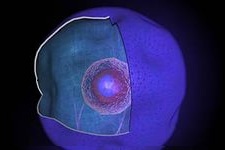 Ядро

-важнейшая
 составная часть эукариотической клетки.
Оно было открыто и описано в 1833г. Англичанином Броуном.
Ядро обычно имеет шаровидную или эллипсовидную форму, но в прозенхимных клетках оно принимает удлиненную форму.
Размеры ядра- от 3 до 10 мкм в диаметре.
Основные структуры ядра:

Ядерная оболочка
Ядерный сок(кариоплазма)
Ядрышко
Хроматин
Ядерная оболочка состоит из двух мембран. В ней имеются поры, играющие важную роль в переносе веществ в цитоплазму и через нее. Между слоями оболочки ядра находится жировая прослойка.




Ядерный сок(кариоплазма)-внутреннее содержимое ядра, представляющее собой раствор белков, нуклеотидов, ионов, более вязкий, чем  гиалоплазма. В кариоплазме находятся ядрышки и хроматин. Ядерный сок обеспечивает нормальное функционирование генетического материала.
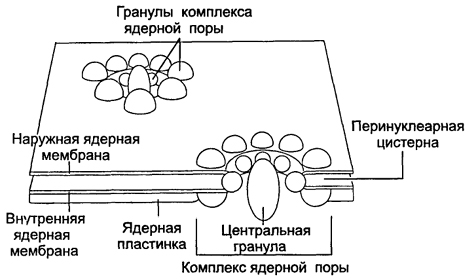 Ядрышко  представляет собой округлое плотное тельце, погруженное в ядерный сок. Число ядрышек с клетке может колебаться от 1 до 5-7 и более. Ядрышко не является самостоятельной структурой ядра. Оно образуется вокруг участка хромосомы, в котором закодирована структура р-РНК. Этот участок хромосомы носит название ядрышкового организатора,и на нем происходит синтез р-РНК.
                        1-фибриллярная зона
                     2-гранулярная зона
                            3-фибриллы хроматина
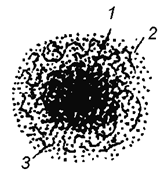 Хроматином называют  глыбки, гранулы и сетевидные структуры ядра, интенсивно окрашивающиеся некоторыми красителями и отличающиеся по форме от ядрышка. Хроматин содержит ДНК и белки и представляет собой спирализованные и уплотненные участки хромосом.
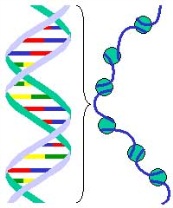 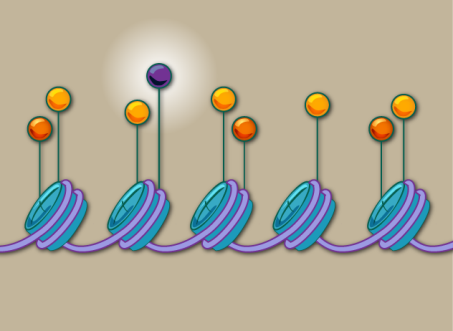 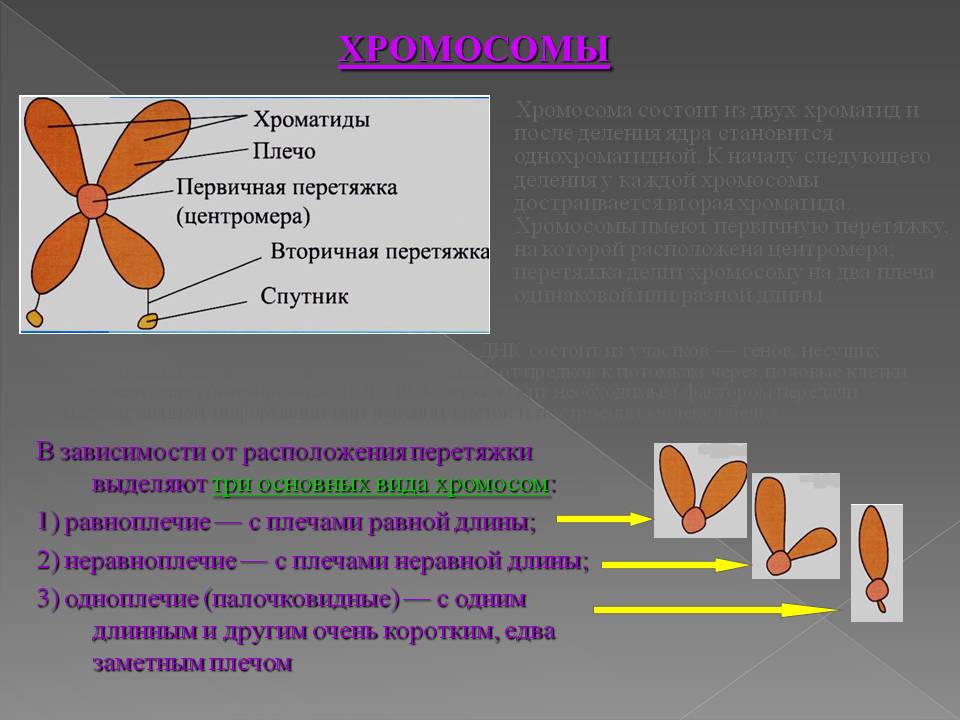 Функции ядра:
Хранения и воспроизведения генетической информации
Регуляции процессов обмена веществ, протекающих в клетке
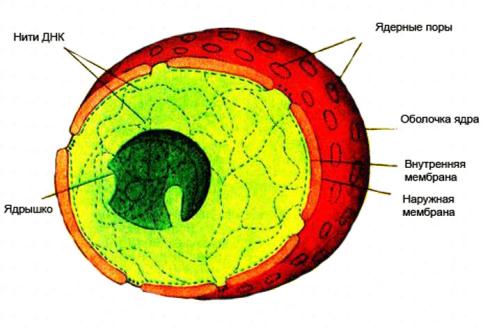 Ядро представляет собой  не только вместилище генетического материала, но и место, где этот материал функционирует и воспроизводится. Поэтому выпадение или нарушение любой из перечисленных выше функций губительно для клетки в целом.
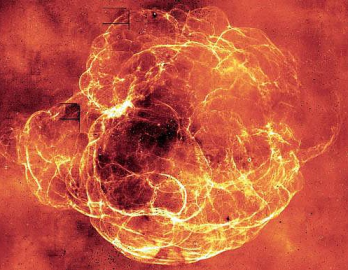